Устный счет
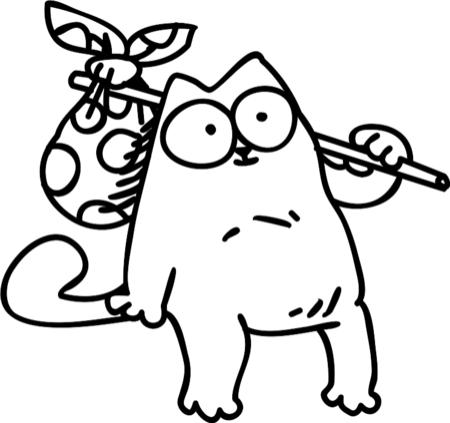 Для математики
Ученица 5 б класса Cомова Александра
Учитель: Клочкова Г.В.
Тумская СОШ N 46
Повторение СРАВНИТЕ
1)4/8 И 2/8  4)1/6 И 1/9  7)2/3 И 6/9
2)5/6 И 8/6  5) 8/2 И 8/3  8)4/9 И 2/7
3)9/3 И 6/3  6) 7/9 И 7/5  9)18/9 И 5/7
ЗАДАЧА НА СМЕКАЛКУ
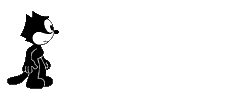 ПОСЛЕ 7 СТИРОК ДЛИНА, ШИРИНА И ВЫСОТА КУСКА МЫЛА УМЕНЬШИЛИСЬ ВДВОЕ. НА СКОЛЬКО СТИРОК ХВАТИТ ОСТАВШЕГОСЯ КУСКА?
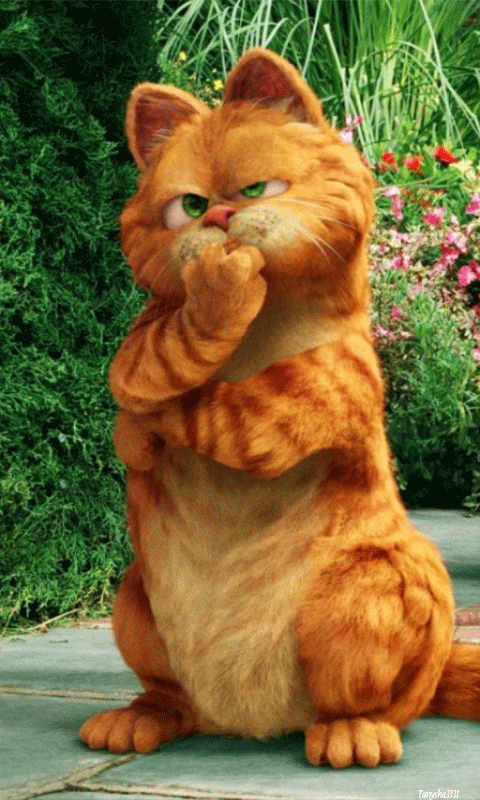 Сложение и вычитание дробей
5/4 + 9/6=  8/5 – 4/3=
2/3 + 8/7=    6/9 – 5/9=
6/9 + 7/2=    2/2 – 3/3=
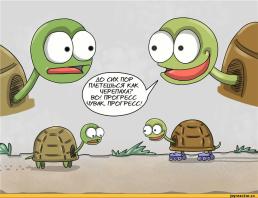 Сложение и вычитание дробей
5/4 + 9/6=   8/5 – 4/3=
2/3 + 8/7=    6/9 – 5/9=
6/9 + 7/2=    2/2 – 3/3=
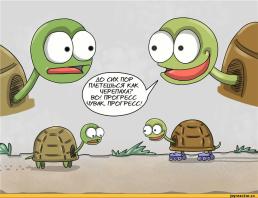 Новая тема
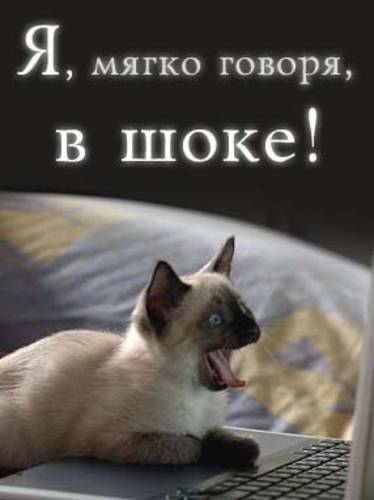 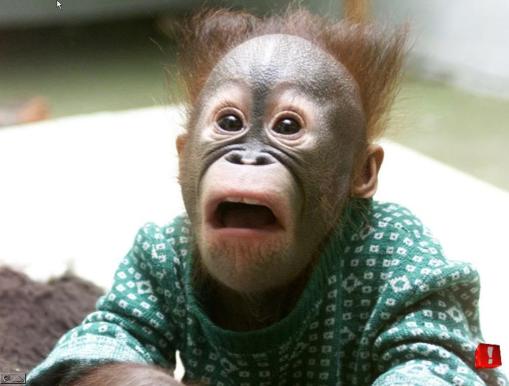 Умножение на дробь
Правило
При умножении на дробь умножают на её числитель и делят на её знаменатель.
A * b/c =ab/c
Правило 2
При умножение дроби на дробь перемножают их числители и знаменатели, результат умножения числителей записывают в числитель, а результат умножения знаменателей - в знаменатель.  a/b * c/d = ac/bd
Задача
Масса сосуда с жидкостью равна 3 11/25 кг, а масса пустого сосуда- 7/10
кг. Какова  масса  жидкости?
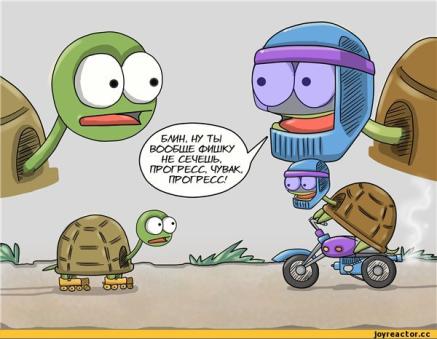 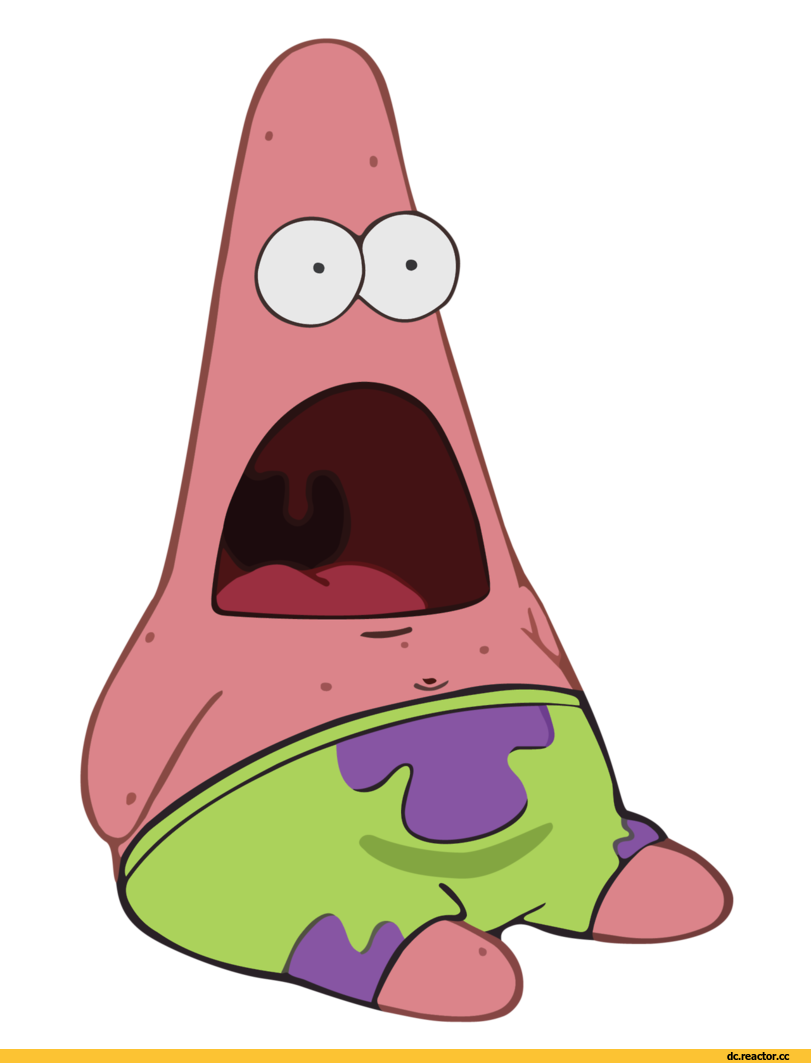 Попробуем?
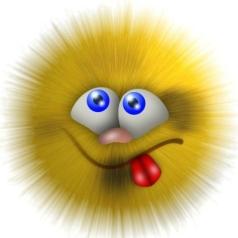 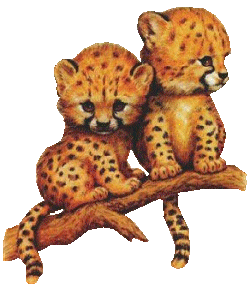 1)5/9*7/2=                                     6)5*1/35=
2)2/5*4/8=                                     7)3*5/21=
3)4/8*6/7=                                     8)2*4/16=
4)3/5*1/2=                                     9)7*6/63=
5)2/7*6/4=                                     10)8*2/24=
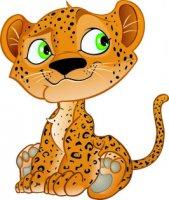 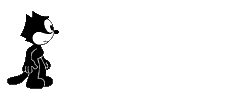 Задача
Найдите пропущенное число
       1/2 + 7/8 + 1/2 + … =1 1/24
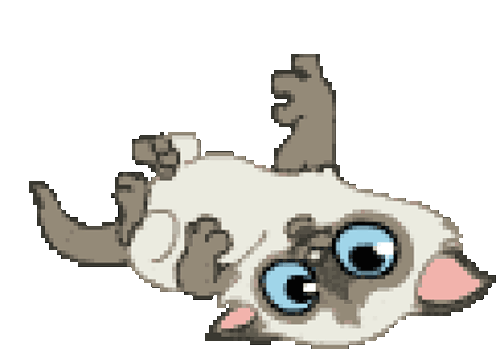 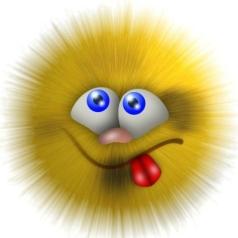 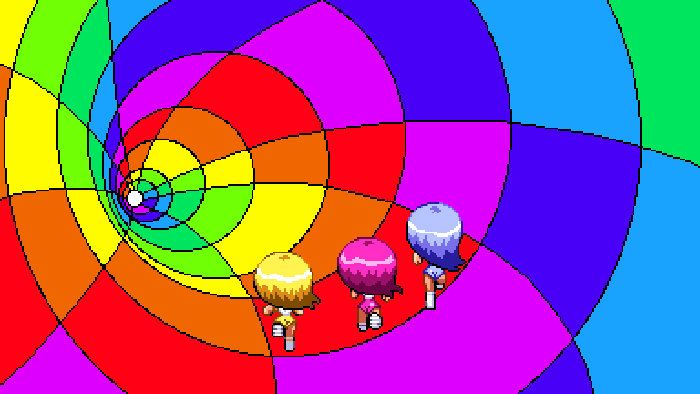 конец
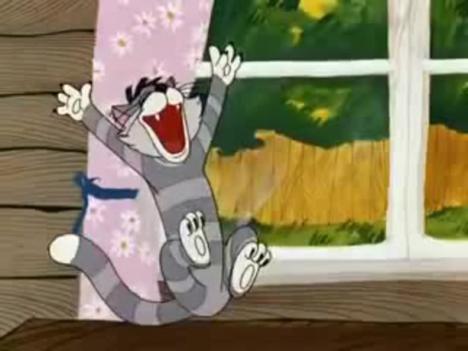